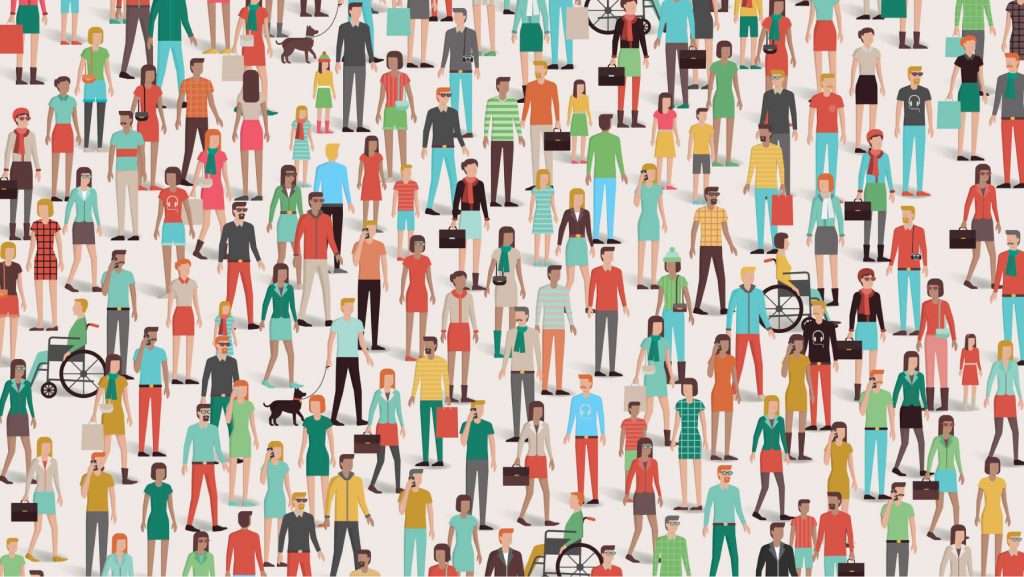 Children Rights
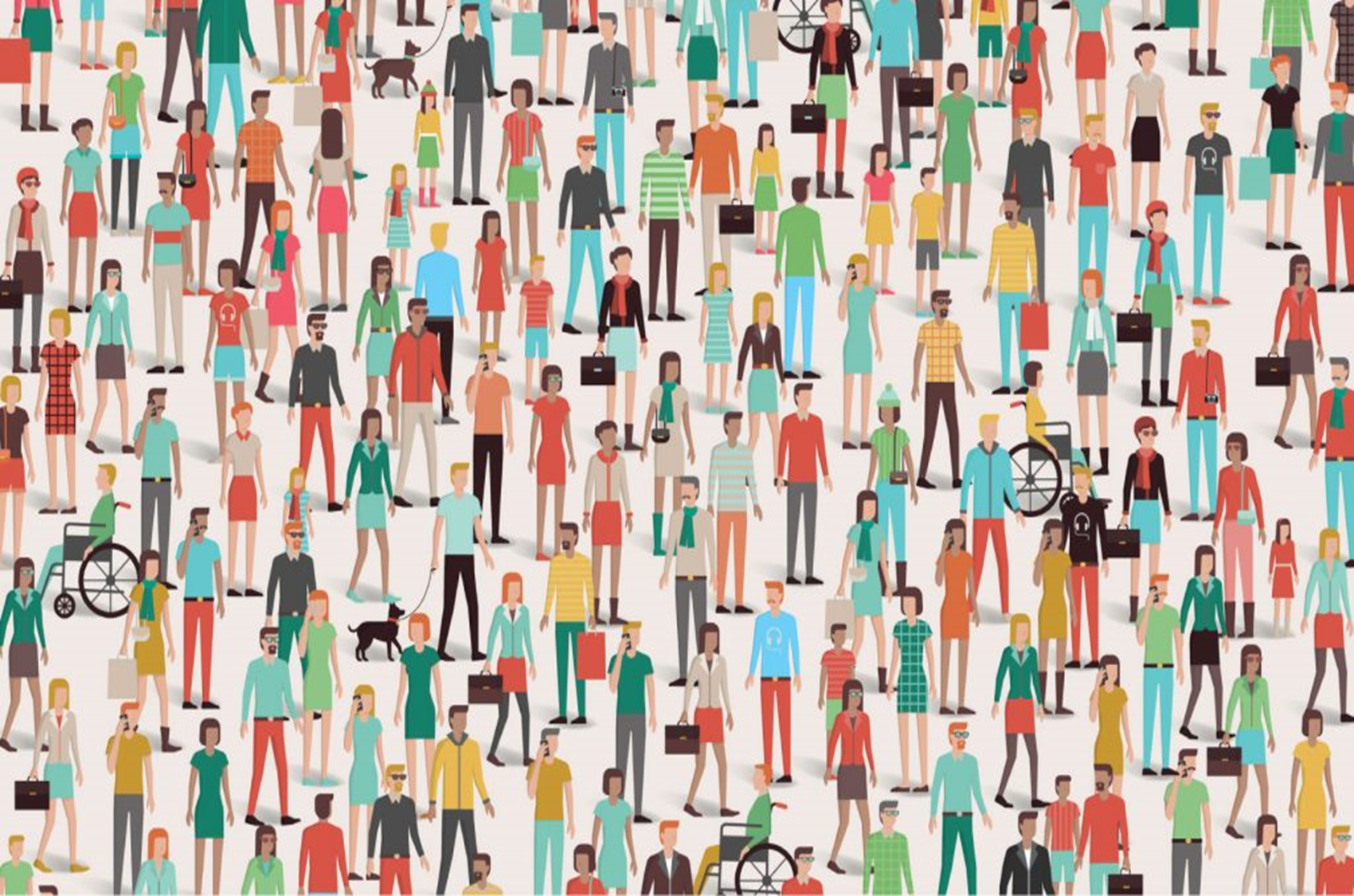 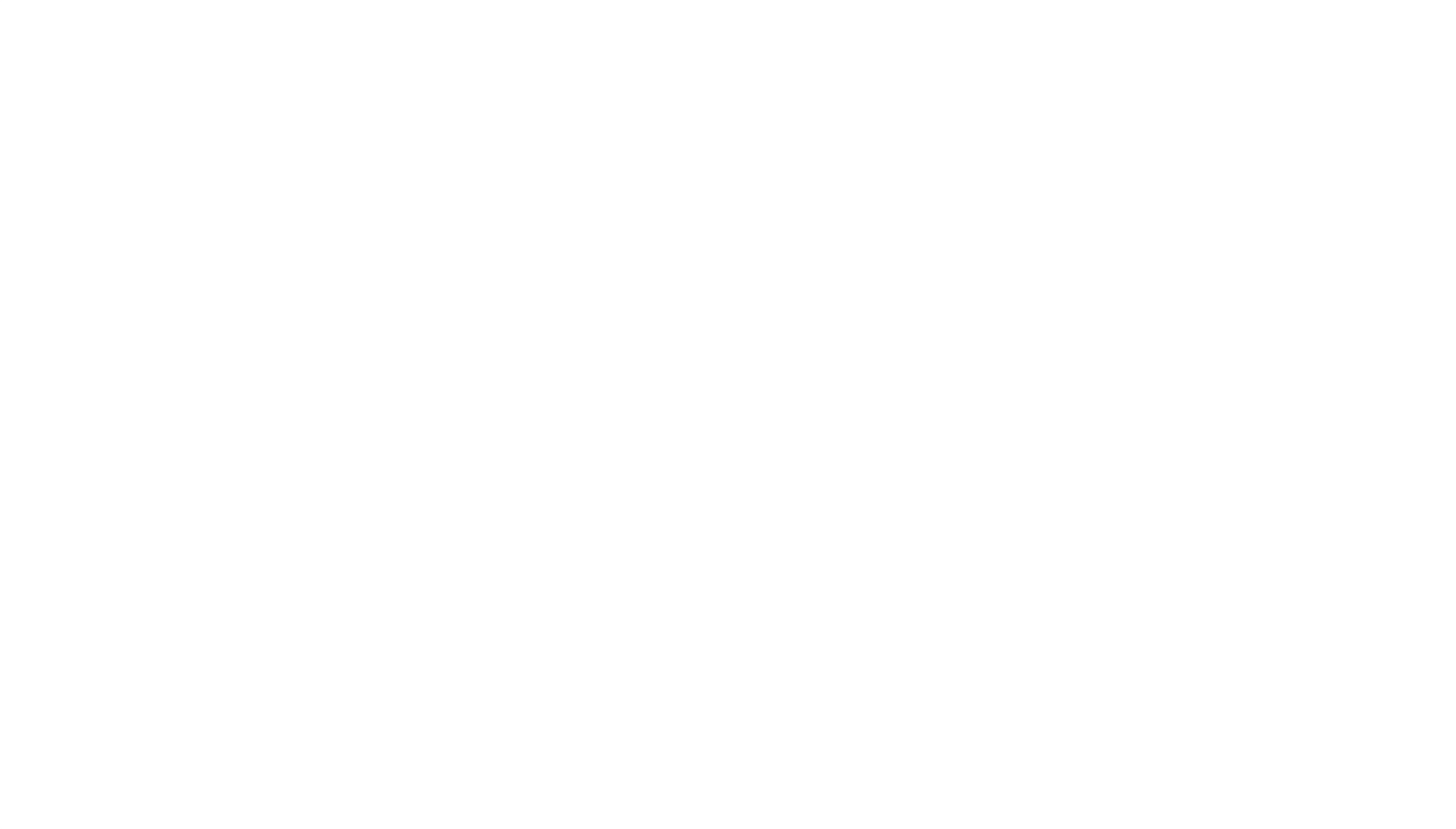 There are four general principles that underpin all children’s rights:

Non-discrimination means that all children have the same right to develop their potential in all situations and at all times. For example, every child should have equal access to education regardless of the child’s gender, race, ethnicity, nationality, religion, disability, parentage, sexual orientation or other status.
The best interests of the child must be "a primary consideration" in all actions and decisions concerning a child, and must be used to resolve conflicts between different rights. For example, when making national budgetary decisions affecting children, Government must consider how cuts will impact on the best interests of the child.
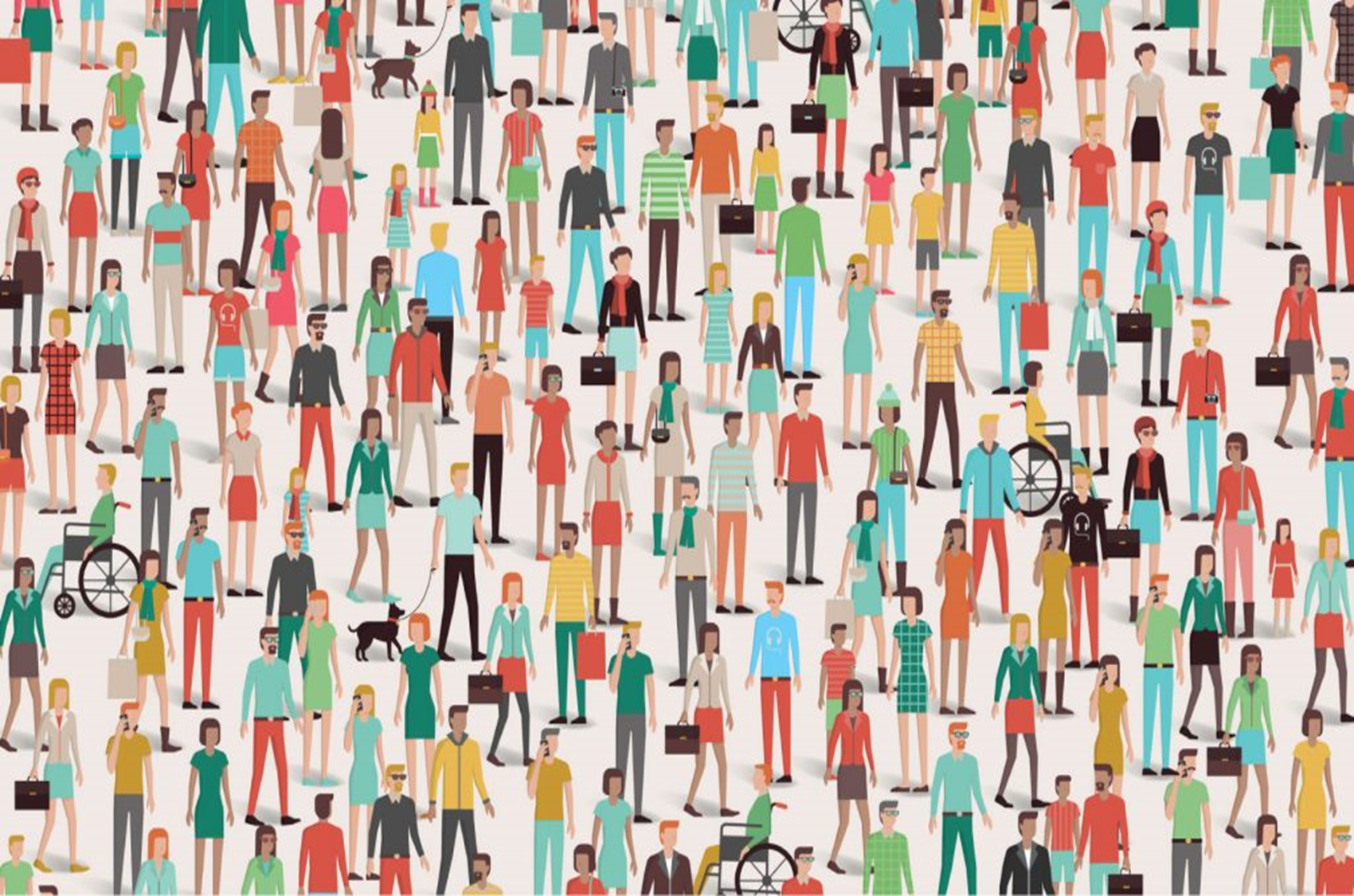 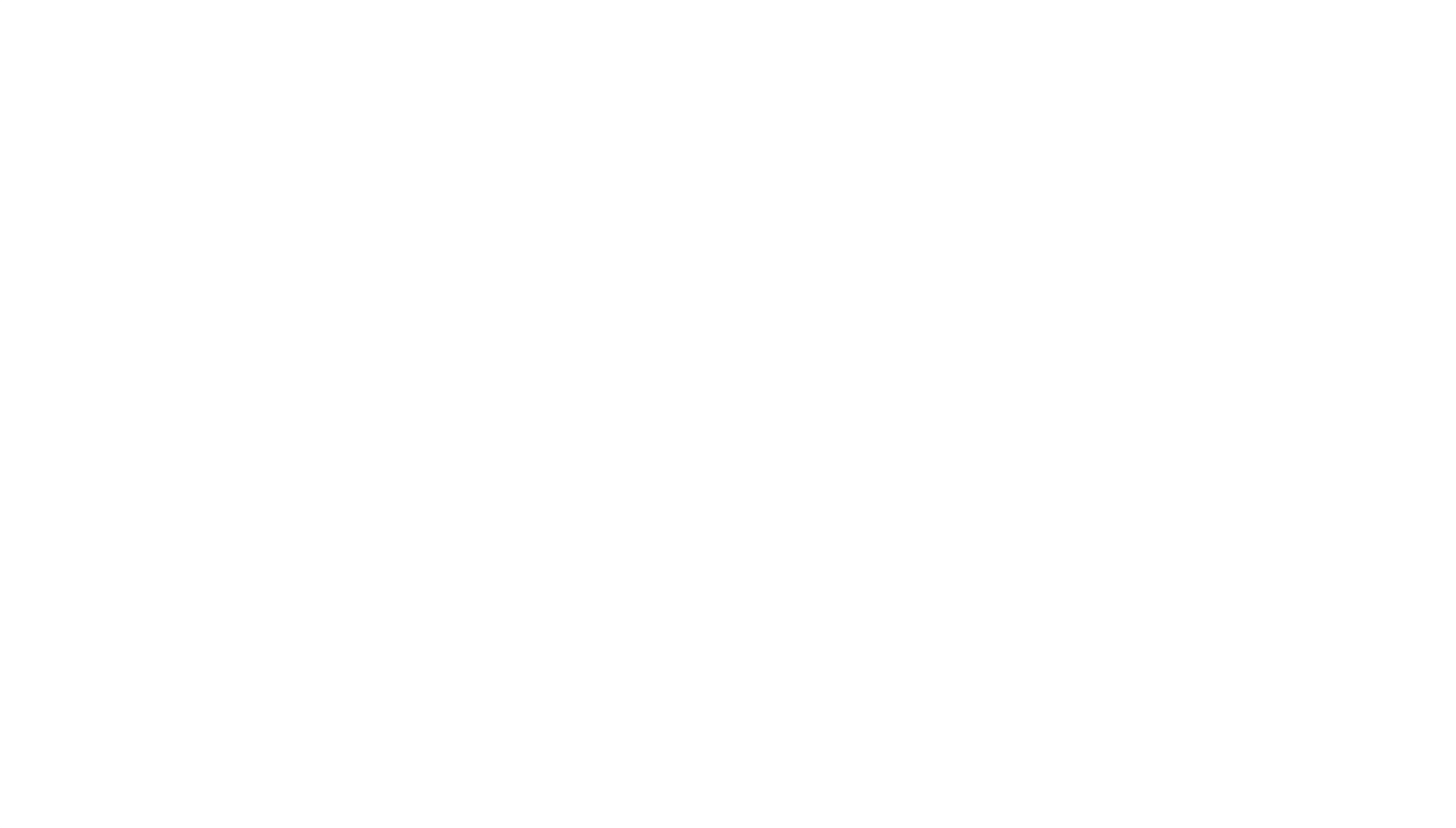 The right to survival and development underscores the vital importance of ensuring access to basic services and to equality of opportunity for children to achieve their full development. For example, a child with a disability should have effective access to education and health care to achieve their full potential.
The views of the child mean that the voice of the child must be heard and respected in all matters concerning his or her rights. For example, those in power should consult with children before making decisions that will affect them.
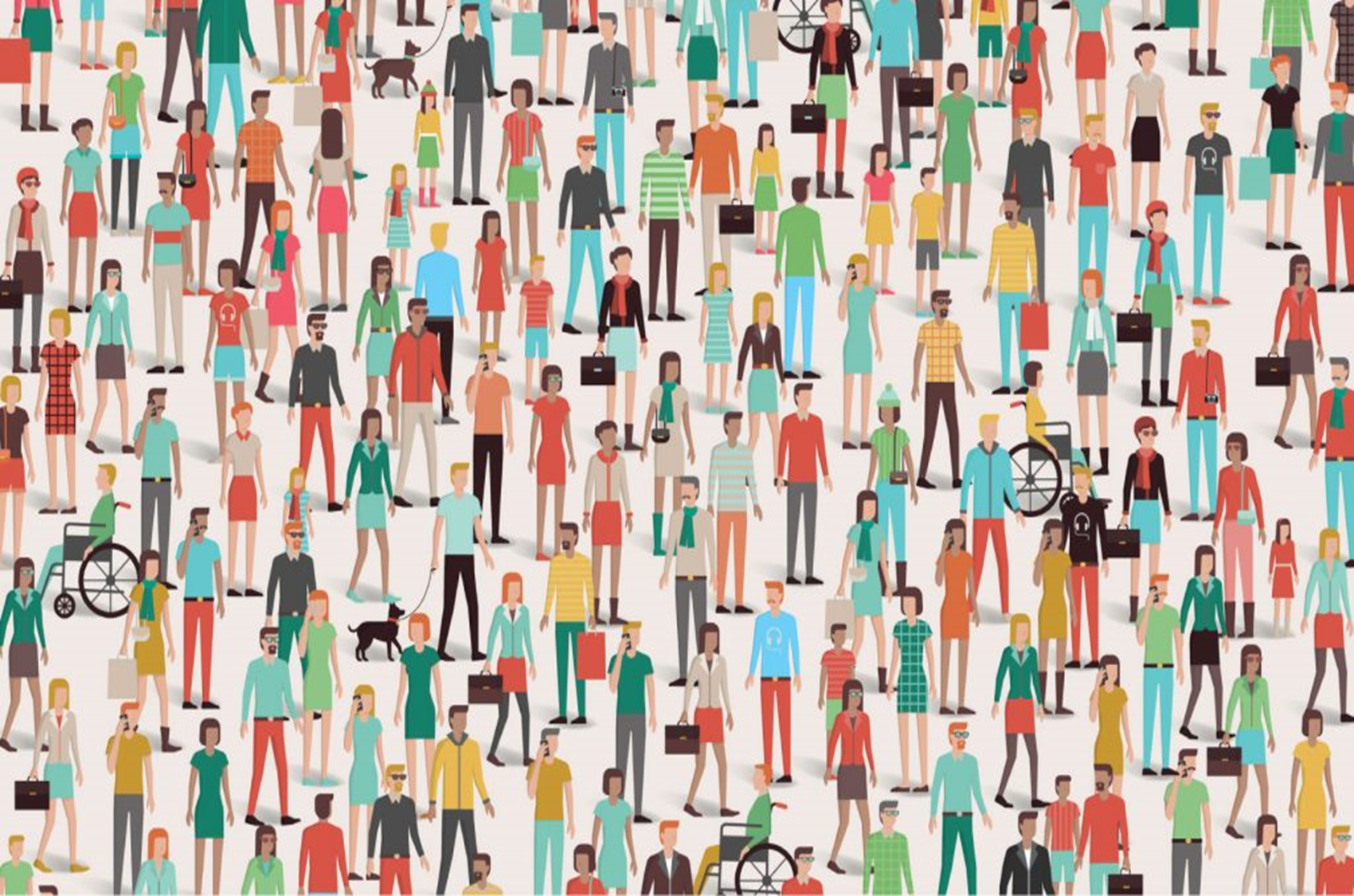 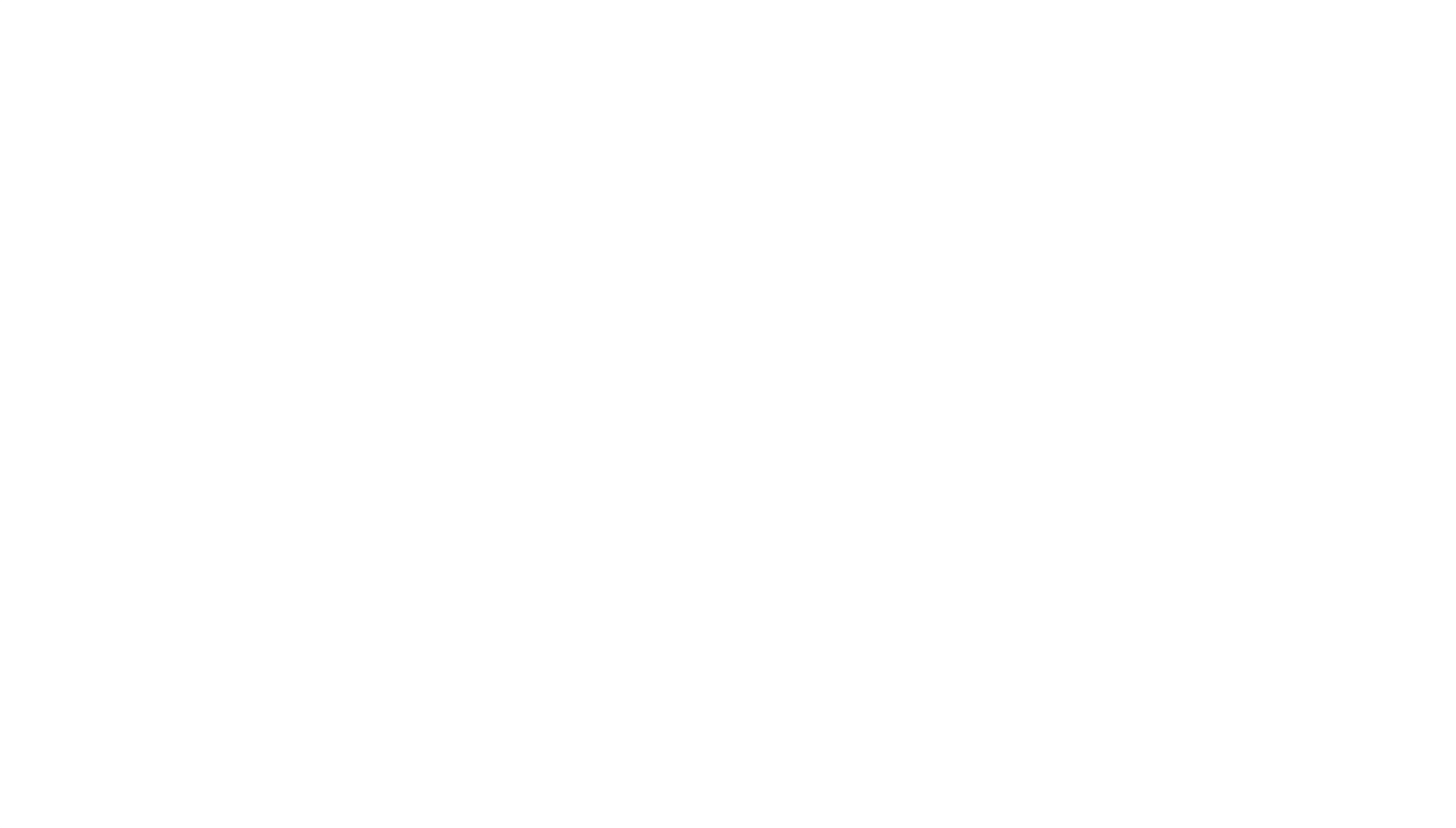 Based on a research which took place in 2015: 

There were 4 million reports of child maltreatment in the United States involving more than seven million children.
Approximately 683,000 children were victims of maltreatment.

Of these:
75 percent suffered neglect.
17 percent suffered physical abuse.
8 percent suffered sexual abuse.
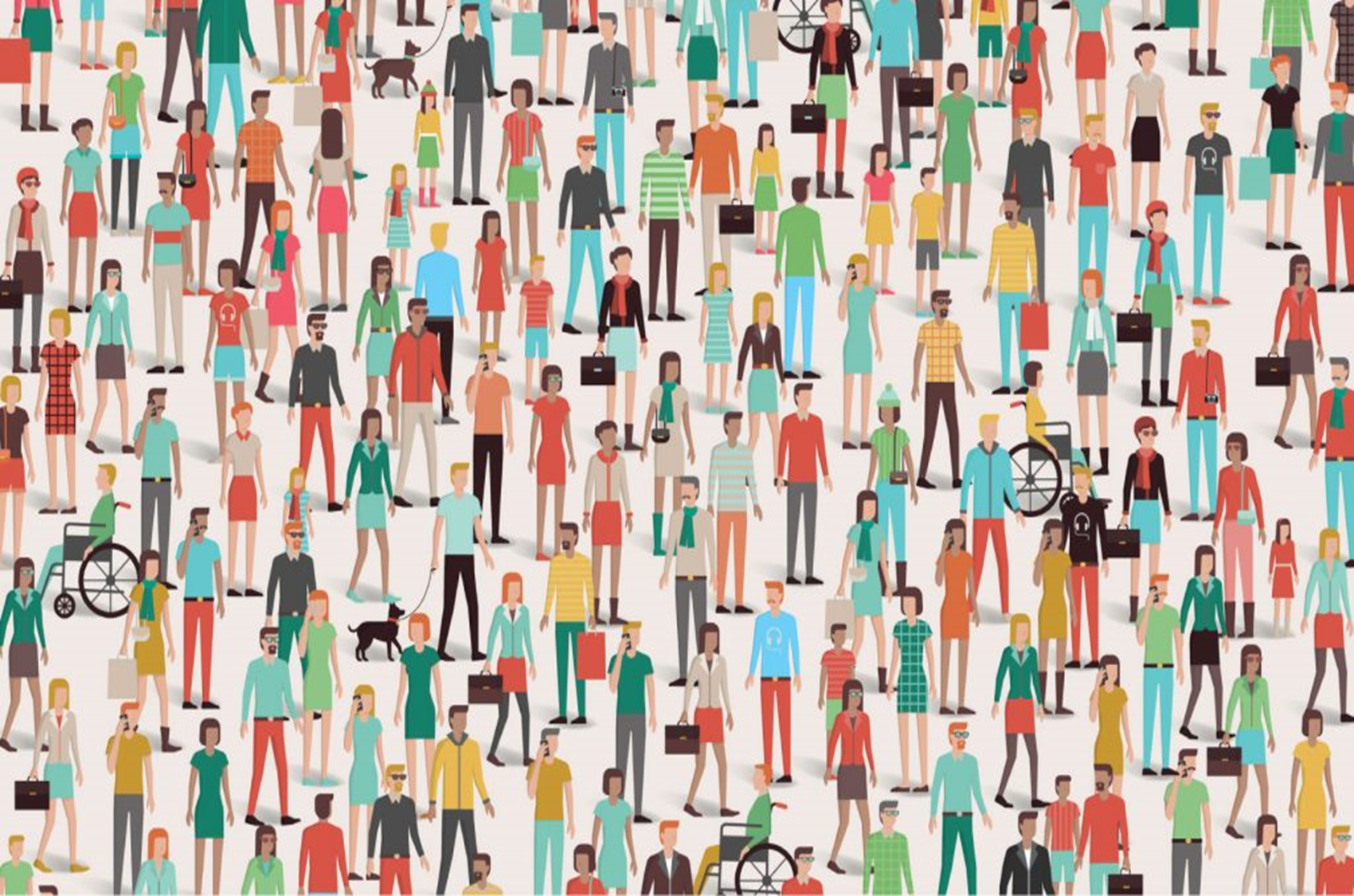 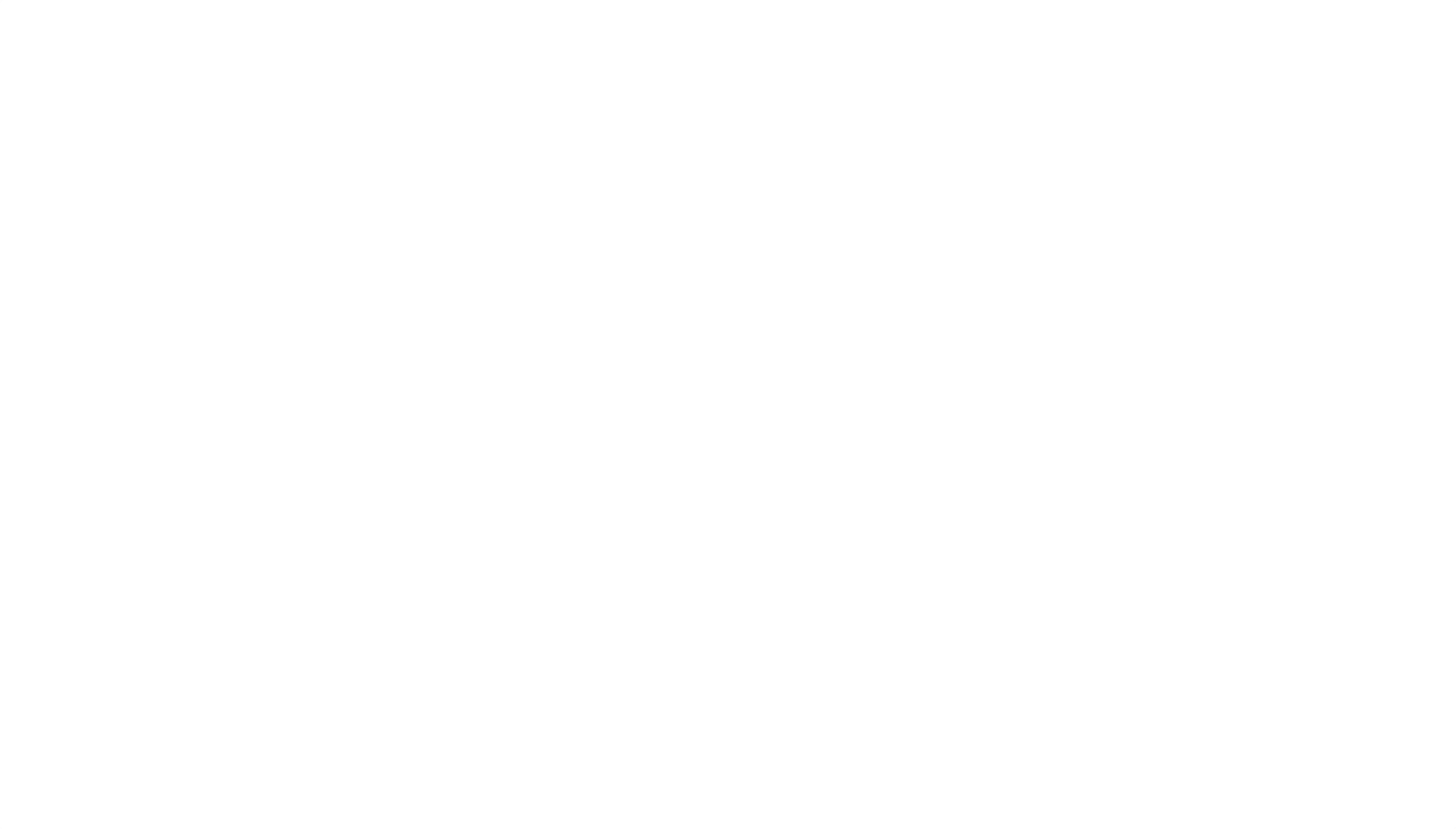 Thank you for your attention!
Katerina Karanasiou
Anna Maria Karamolegou 
Xanthippi Vri
Lydia Cheira